Урок биологии в 5 классе
«Биология наука о живом мире»Учитель:  Баныкина НН
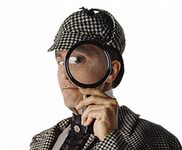 Ход урока
Шаг 1. Выявление проблемы, которую можно исследовать и которую хотелось бы разрешить
Вспоминаем тему прошлого урока
Какое царство вызвало больше всех затруднений?
Почему?
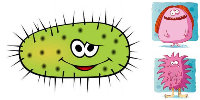 Шаг 2. Выбор темы исследования.
 «Бактерии»
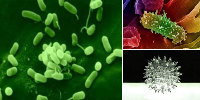 Шаг 3. Определение цели исследования (нахождение отве­та на вопрос о том, зачем проводится исследование).
- У каждого может быть своя цель
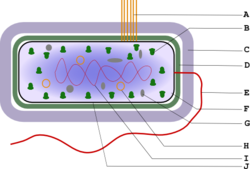 Шаг 4. Способ получения знаний- Создание проекта
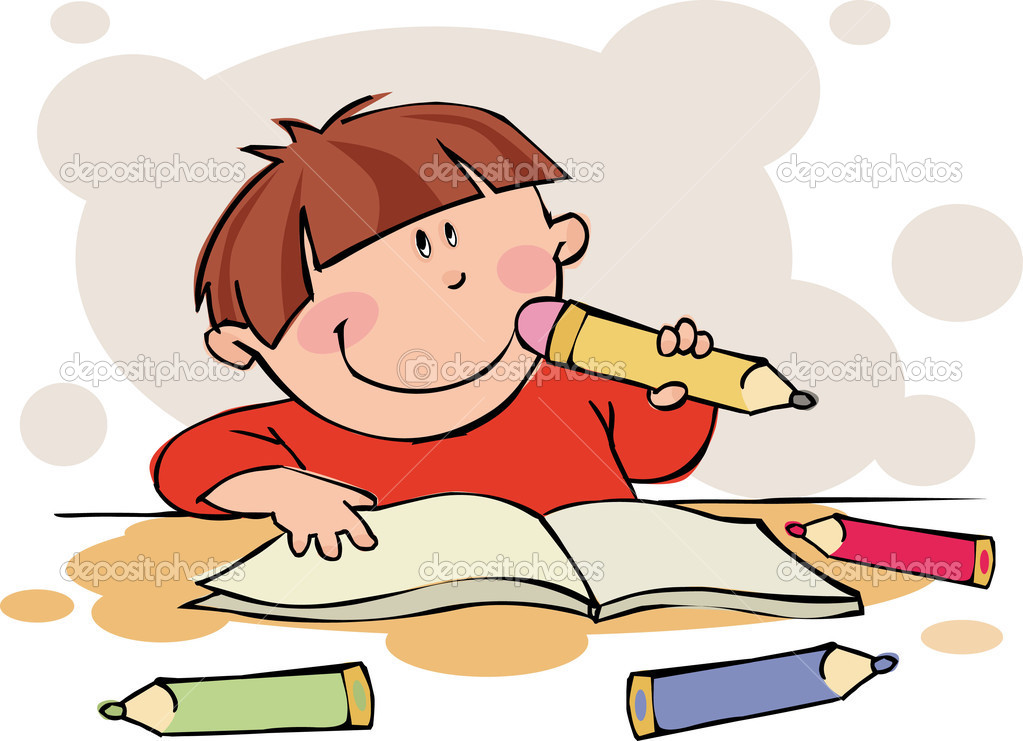 Шаг 5. Составление предварительного плана исследования.- Царства живой природы
    - Строение клетки бактерий
                прокариоты и эукариоты
     - Процессы жизнедеятельности
                автотрофы и гетеротрофы
     - Формы бактериальных клеток
Шаг 6. Работаем по плану, изучаем материал, проверяем гипотезы. Фиксируем информацию
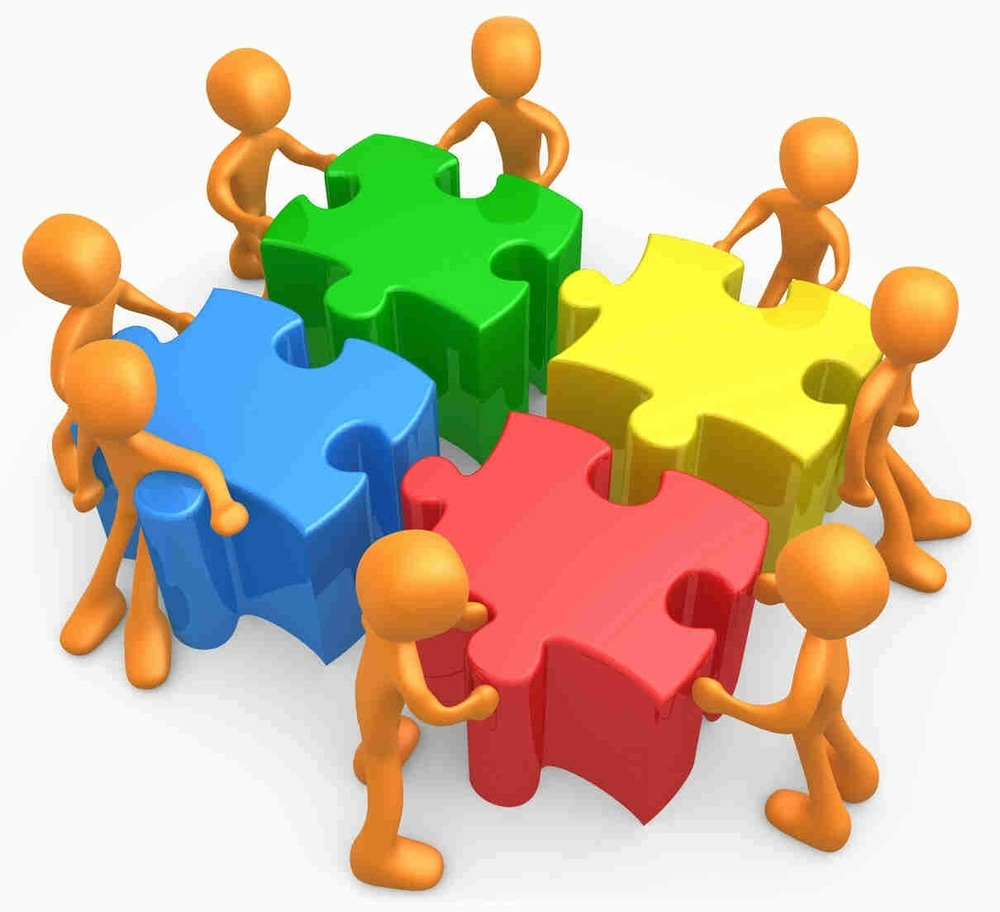 Шаг 7 Делаем выводы.
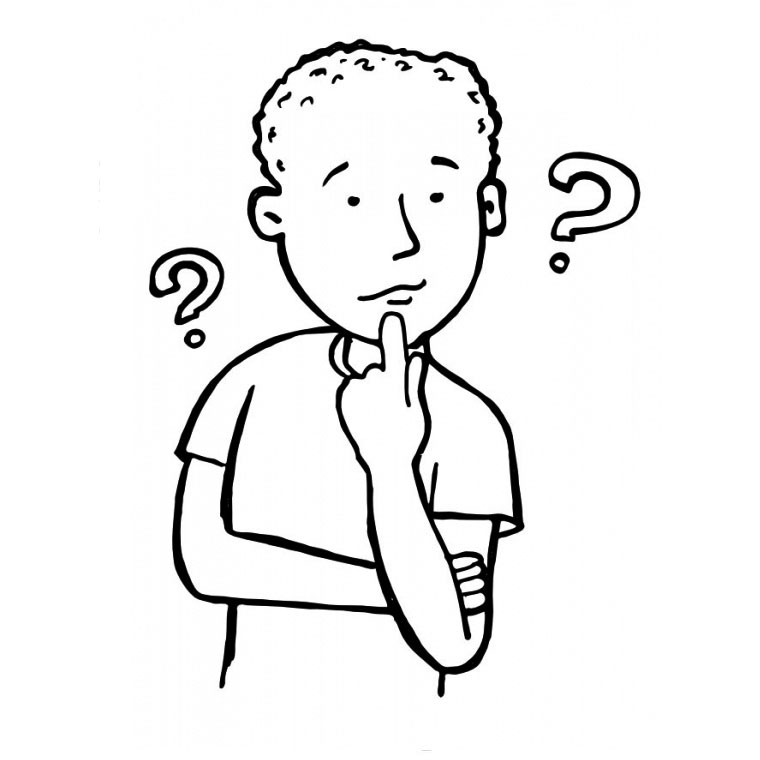 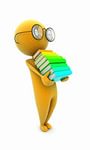 Спасибо за проект!